1
Using Nominal Group Technique for Data Gathering, Prioritizing, and Decision Making Session 562American Evaluation Association Conference 2012
James Altschuld, PhD, Ohio State University, maltschuld1@columbus.rr.com   Maurya West Meiers, World Bank, mwestmeiers@worldbank.org
October 26, 2012
What is Nominal Group Technique?
2
The nominal group technique (NGT) is a valuable small group technique that has many possible applications for M&E professionals, particularly those working in needs assessment. 
NGT has many uses, including
data collection
prioritization
facilitating decision making
building consensus
cross-cultural applications
innovative uses 
See handouts for detailed info and steps
Steps
3
Planning
Conducting
Silent brainstorming
Group round robin
Clarification
Group ranking
Group discussion
Follow-up
Dissemination, use of results
Simulation of an NGT
4
Now we will take you through an NGT application.
Sample questions
Given the upcoming elections, what are the priority economic problems that our national political leaders should address?
What are the three aspects of your work as an M&E professional that provide the greatest job satisfaction?
This AEA conference is useful to me…<fill in the blank>
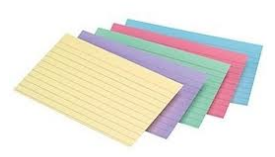 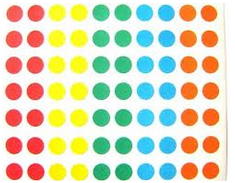 Basic NGT Steps
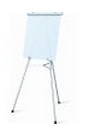 5
Planning
Leader develops a specific statement or question for the group members to consider.  Gather supplies (index cards, stickers, flip chart, markers, etc.).
Conducting
Welcome the participants and explain structure.  Note that there will be silent time, sharing of ideas, then discussion.
Introduce the question/statement, then begin “silent brainstorming” portion.
Form group(s) into circle(s) and ask for ideas in “round-robin” style, but avoid discussion now.  Write ideas on a board.  When an item has been added by someone earlier, ask for the “next” idea from the participant.  Continue building the list.
Participants now rank or vote for the top items (with hands, stickers, etc.)   After voting, discussion can occur.
Following up
Summarize and collate results.  Communicate them.
See handouts for detailed instructions.
Simulation of an NGT
6
Now we will take you through an NGT application.
Sample questions
Given the upcoming elections, what are the priority economic problems that our national political leaders should address?
What are the three aspects of your work as an M&E professional that provide the greatest job satisfaction?
This AEA conference is useful to me…<fill in the blank>
NGT Theoretical Underpinnings
7
NGT is often implemented incorrectly. 
The word “nominal” – in name only –is the key concept that distinguishes NGT from any other group interview/ discussion. 
This requires that, while individuals are assembled in a group, the individuals are to confirm and provide their own opinions and information individually, before a larger group discussion commences. 
If not, there is nothing to distinguish NGT from a regular group interview and it has lost its nominal feature.
More resources
8
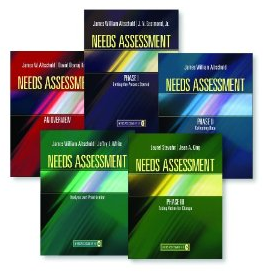 Books by the presenters
Needs Assessment TIG Website: http://comm.eval.org/needs_assessment/Home/ 
www.gapsinresults.com 
www.needsassessment.org
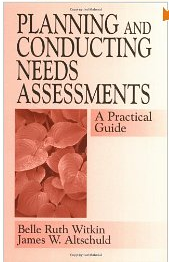 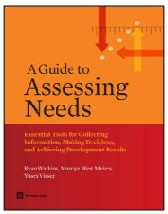 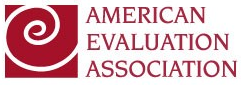